ÍNDICE
CERVANTES  Y EL QUIJOTE
POESÍA DE 2º MITAD DE SIGLO
CERVANTES
POESÍA
TEATRO
LA GALATEA
NOVELAS EJEMPLARES
EL PERSILES
QUIJOTE
NARRACIÓN
NOVELAS INTERCALADAS
ESTRUCTURA
DIFERENCIAS
PERSONAJES
PROTAGONISTAS
ESTILO Y TRANSCENDENCIA
ESCUELA DE SALAMANCA
FRAY LUIS DE LEÓN
ESCUELA DE SEVILLA
HERRERA
LA LÍRICA DEL BARROCO
LA LÍRICA II
LOPE DE VEGA
LOPE II
GÓNGORA
POEMAS
POEMAS EXTENSOS
QUEVEDO
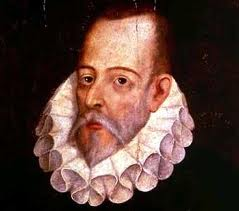 CERVANTES Y EL QUIJOTE
CERVANTES (1547-1616)
ESCRITOR DE TRANSICIÓN ENTRE EL RENACIMIENTO Y BARROCO (MANIERISTA).
IMPORTANCIA DE SU BIOGRAFÍA EN SU OBRA.
UNIDAD DE TODA SU OBRA (POESÍA, TEATRO, NOVELA) EN TORNO AL TEMA (LIBERTAD HUMANA), LA IDEOLOGÍA, ENTRE EL IDEALISMO (RENACENTISTA) Y REALISMO (BARROCO) Y LA SENCILLEZ DEL ESTILO (RENACIMIENTO).
POESÍA
POLÉMICA EN SU PROPIA ÉPOCA, EN QUE NO FUE VALORADA SU POESÍA, PERO SÍ SU PROSA. ESTÁ MÁS CERCA DEL PRECEPTISMO RENACENTISTA, QUE DE LA NUEVA POESÍA BARROCA EN SU ESTILO Y TEMAS. ES UNO DE LOS CREADORES DEL ROMANCERO NUEVO, AUNQUE CASI TODOS LOS ROMANCES ESTÁN PERDIDOS.
SU MEJOR POESÍA SE ENCUENTRA EN LA GALATEA Y EN LOS POEMAS SATÍRICOS.
SU OBRA MÁS EXTENSA E IMPORTANTE ES EL VIAJE DEL PARNASO ESCRITA EN TERCETOS ENCADENADOS (1614), EN QUE IMITA LA OBRA DE CESARE CAPORALE (1582). EN UN VIAJE PARÓDICO CERVANTES RECLUTA POETAS POR TODA ESPAÑA PARA LUCHAR CONTRA LOS POETAS MEDIOCRES. LA OBRA LE SIRVE PARA VALORAR A LOS POETAS ESPAÑOLES CONTEMPORÁNEOS.
TEATRO
TRANSICIÓN ENTRE EL RENACIMIENTO Y BARROCO, QUE BUSCA UNA NUEVA FÓRMULA SIN CONSEGUIRLA NI TENER ÉXITO TEATRAL (IMPORTANCIA ECONÓMICA DEL TEATRO PARA LOS AUTORES). PARTIDARIO DE LOS PRECEPTOS CLÁSICOS Y LA UNIDADES, NO SIEMPRE LAS SIGUE.
TRES ÉPOCAS: 1581-7: CON OBRAS EN CARTEL DE TENDENCIA RENACENTISTA Y AUTOBIOGRÁFICA; 1587-1602: SILENCIO; 1602-1616: VUELTA AL TEATRO CON LA EDICIÓN DE SUS OBRAS SIN REPRESENTACIÓN (EDICIÓN EN 1615 DE 8 COMEDIAS Y 8 ENTREMESES NUNCA REPRESENTADOS).
ETAPAS: 1ª. DOMINA LA QUINTILLA: LA DESTRUCCIÓN DE NUMANCIA, 1585. CON PERSONAJES ALEGÓRICOS; 2ª: PREDOMINIO DEL ROMANCE E INFLUENCIA DE LA COMEDIA NUEVA DE LOPE DE VEGA QUE PARODIA (LA ENTRETENIDA). TIENE COMEDIAS COMO PEDRO DE URDEMALAS O EL RUFIÁN DICHOSO.
LOS ENTREMESES SON OBRAS BREVES QUE APARECÍAN ENTRE LAS JORNADAS DE LAS COMEDIAS DE CARÁCTER CÓMICO Y POPULAR CON FINAL EFECTISTA. CERVANTES RETOMA EL GÉNERO DE LOPE DE RUEDA, LO DIGNIFICA Y LE DA CONSISTENCIA LITERARIA Y TONO CRÍTICO: EL RETABLO DE LAS MARAVILLAS, EL VIEJO CELOSO.
NARRATIVA LA GALATEA (1585)
PRIMERA NOVELA CERVANTINA, DE GÉNERO PASTORIL. FRENTE A LOS TÓPICOS DEL GÉNERO IDEALISTA, ES UNA OBRA DE TRANSICIÓN CON RASGOS REALISTAS QUE ROMPEN SUS CARACTERÍSTICAS: PERSONAJES VERDADERAMENTE RÚSTICOS, APARICIÓN DE UN CURA, MUERTE DE PERSONAJES. TAMBIÉN APARECEN PERSONAJES, ALGUNOS EN CLAVE, QUE ENSAYAN PERSONAJES Y EPISODIOS SECUNDARIOS Y TEMAS QUE PREFIGURAN EL QUIJOTE (NOVELAS INTERCALADAS).
ESTILO SENCILLO Y A LA VEZ ELABORADO, EN QUE SE MEZCLA PROSA Y VERSO (EL MEJOR CERVANTINO).
OBRA DE TRANSICIÓN INCONCLUSA, QUE SE PUEDE VALORAR COMO UN ENSAYO NARRATIVO NO LOGRADO PORQUE NO UNIFICA ELEMENTOS REALISTAS E IDEALISTAS.
NOVELA EJEMPLARES (1613)SON EJEMPLARES PORQUE ADAPTAN EL GÉNERO A LA LITERATURA ESPAÑOLA Y POR EL CARÁCTER  EJEMPLARIZANTE, NO EN TODOS LOS CASOS , PERO LE SIRVE  PARA PASAR LA CENSURA
CONCEPTO: RELATO DE CORTA EXTENSIÓN (MÁS EXTENSO QUE EL CUENTO) DE CARÁCTER IDEALIZADO Y ORIGEN ITALIANO (BOCCACCIO) Y CON RELATOS RENACENTISTAS DE MASSUCIO Y BANDELLO.
CERVANTES NACIONALIZA EL GÉNERO, LO HACE MÁS EXTENSO Y COMPLEJO Y LE AÑADE ELEMENTOS REALISTAS.
CLASIFICACIÓN:
NOVELAS IDEALISTAS:  LA GITANILLA, LA ILUSTRE FREGONA, LA FUERZA DE LA SANGRE, LA ESPAÑOLA INGLESA, EL AMANTE LIBERAL, EL LICENCIADO VIDRIERA, LAS DOS DONCELLAS, LA SEÑORA CORNELIA.
MIXTA: EL CELOSO EXTREMEÑO.
REALISTAS: RINCONETE Y CORTADILLO, EL CASAMIENTO ENGAÑOSO QUE INTRODUCE EL COLOQUIO DE LOS PERROS.
LOS TRABAJOS DE PERSILES Y SIGISMUNDAEDICIÓN PÓSTUMA DE 1617, SIN RETOQUE FINAL CERVANTINO
RELATO DE AVENTURAS QUE VIVEN DOS AMANTES (AMOR PLATÓNICO) PARA PODER UNIR SUS VIDAS.  TIENE ANTECEDENTES CLÁSICOS EN HELIODORO (HISTORIA ETIÓPICA) Y AQUILES ESTACIO (HISTORIA DE LEUCIPO Y CLITOFONTE).
CERVANTES LLEVA LAS AVENTURAS AL MUNDO ÁRTICO (ISLANDIA) CON UNA CLARO SIMBOLISMO RELIGIOSO CONTRARREFORMISTA: LA EUROPA PROTESTANTE ACABA SU VIAJE FINAL EN ROMA (MUNDO CATÓLICO). PREDOMINIO DEL IDEALISMO.
GRAN COMPLEJIDAD NARRATIVA: INICIO IN MEDIAS RES, GRANDES CONOCIMIENTOS HUMANÍSTICOS, SEPARACIÓN NARRATIVA DE LOS AMANTES,MULTIPLES HISTORIAS…
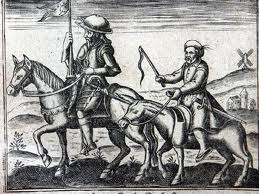 EL QUIJOTE
DOS PARTES: 1ª (EDICIÓN DE 1605, QUIZÁ PUDO EXISTIR UNA EN 1604), 2ª (1615).
SE TRATA DE UNA PARODIA DE LAS NOVELAS DE CABALLERÍAS ANULANDO LO FANTÁSTICO A TRAVÉS DEL REALISMO DEL LUGAR (REAL Y VULGAR: LA MANCHA) Y CRONOLOGÍA (TIEMPO PRÓXIMO A LA EDICIÓN DE LA OBRA) Y LA VEROSIMILITUD DE SUCESOS Y PERSONAJES. EL MODELO PARODIADO SE OFRECE COMO REFERENTE INTERNO.
LA CRÍTICA DEL GÉNERO SE HACE EN SUS DOS VERTIENTES: MORAL (ELEMENTOS FANTÁSTICOS QUE  DAÑAN LA REFERENCIA REAL DEL LECTOR Y SU INTEGRIDAD) Y LITERARIA (RELATOS MAL ESCRITOS).
RESUMEN.
CARACTERÍSTICAS NARRATIVAS
BIOGRAFÍA DE UN PERSONAJE (D. QUIJOTE) QUE ENLOQUECE AL LEER LAS NOVELAS DE CABALLERÍAS EN TRES SALIDAS RELATADAS DE FORMA EPISÓDICA  (AVENTURAS AUTÓNOMAS), CRONOLÓGICA Y LINEAL.
CARACTERÍSTICAS:
SENCILLEZ NARRATIVA APARENTE, PERO ENORME COMPLEJIDAD CON MEZCLA DE POESÍA, NOVELAS INTERCALADAS, INTERRUPCIONES  DEL RELATO Y PARODIAS, COMO LA QUE SE REALIZA DEL QUIJOTE APÓCRIFO DE AVELLANEDA (1614).
NARRADOR EXTERNO Y CRONISTA, NO SIEMPRE OMNISCIENTE (DISTANCIAMIENTO IRÓNICO), QUE SE MEZCLA A VECES CON EL INTERNO DE LAS NOVELAS INTERCALADAS.
PERSPECTIVISMO: NO HAY UNA SOLA REALIDAD, SINO QUE DEPENDE DEL  PUNTO DE VISTA DEL PERSONAJE O CIRCUNSTANCIAS.
NOVELA  APÓCRIFA QUE SE ATRIBUYE A CIDE HAMETE BENENGELI CON LA PARODIA DEL MANUSCRITO ENCONTRADO. CERVANTES ES EL COMENTARISTA Y A LA VEZ SE LE MENCIONA Y APARECE COMO PERSONAJE SECUNDARIO.
NOVELAS INTERCALADAS(SOLO PRIMERA PARTE)
TIENEN LA MISIÓN DE DAR VARIEDAD Y COMPLEJIDAD, Y DE INTRODUCIR PERSONAJES DE ALTA CONDICIÓN SOCIAL Y AMORES REALES FRENTE AL IDEALIZADO DE D. QUIJOTE.
NOVELAS RELACIONADAS CON LA TRAMA:
Hª DE GRISÓSTOMO Y MARCELA. NOVELA PASTORIL EN TORNO AL TEMA DE LA LIBERTAD.
Hª DE CARDENIO Y LUSCINDA. NOVELA IDEALIZANTE QUE SE ENTREMEZCLA COMPLEJAMENTE CON LA ACCIÓN DEL QUIJOTE PARA CREAR SUSPENSE AL LECTOR.
NOVELAS AL MARGEN DE LA TRAMA:
EL CURIOSO IMPERTINENTE: NOVELA DE INTRIGA SICOLÓGICA.
LA HISTORIA DEL CAUTIVO: NOVELA MORISCA CON RASGOS AUTOBIOGRÁFICOS.
ESTRUCTURACASI SIMÉTRICA, RENACENTISTA
1ª PARTE
2º PARTE (3ª SALIDA)
INTRODUCCIÓN (1ª SALIDA)  CAP I-VII 
AVENTURAS ITINERANTES (2ª SALIDA) CAP VIII-XXXI
INTERRUPCIÓN DE AVENTURAS ITINERANTES EN LA VENTA XXXII-XLVI
VUELTA A LA ALDEA XLVII-LII
INTRODUCCIÓN CAPI-VII
AVENTURAS ITINERANTES CAP VIII-XXXI 
INTERRUPCIÓN DE AVENTURAS ITINERANTES EN EL PALACIO DEL DUQUE CAP XXXII-LVII
AVENTURAS ITINERANTES CAP LVIII-LXIV
REGRESO DE D. QUIJOTE Y CONCLUSIÓN CAP LXV-LXXIV
DIFERENCIAS ENTRE LAS DOS PARTES
EN LA PRIMERA PARTE D. QUIJOTE NO PERCIBE LA REALIDAD, EN LA SEGUNDA, SÍ. EVOLUCIONA DE LA LOCURA A LA CORDURA.
EN LA SEGUNDA PARTE NO HAY NOVELAS INTERCALADAS.
EN LA SEGUNDA PARTE LA PRIMERA PARTE SE MENCIONA COMO NOVELA Y D. QUIJOTE Y SANCHO PANZA COMO PERSONAJES DE LA MISMA (METANOVELA)
SE CRITICA Y SE MENCIONA EN LA SEGUNDA PARTE EL QUIJOTE APÓCRIFO DE AVELLANEDA.
PERSONAJESLOS PERSONAJES SECUNDARIOS SON CIENTOS Y SE ESTRUCTURAN EN TORNO A LA LOCURA DE D. QUIJOTE
LOS QUE PERCIBEN LA LOCURA
LOS QUE NO LA PERCIBEN
OPONENTES: INTENTAN DEVOLVER A D. QUIJOTE A SU ALDEA: EL CURA Y BARBERO EN LA PRIMERA PARTE, SANSÓN CARRASCO EN LA SEGUNDA.
AYUDANTES: SE DIVIERTEN O SE APROVECHAN DE LA LOCURA DE D. QUIJOTE: DUQUES.
LOS CABREROS EN LA PRIMERA PARTE Y DOÑA GUTIÉRREZ EN LA SEGUNDA.
SANCHO PANZA
SE ENCUENTRA EN LOS TRES CASOS: EN OCASIONES NO PERCIBE LA LOCURA DE SU AMO, OTRAS LAS PERCIBE Y SE APROVECHA DE ELLA O PRETENDE, EN OCASIONES DEVOLVERLE A SU ALDEA.
PROTAGONISTAS
D. QUIJOTE: SE MUEVE EN EL IDEALISMO Y OSCILA COMPLEJAMENTE ENTRE LA LOCURA Y LA REALIDAD, HASTA QUE FINALMENTE SE VUELVE CUERDO. ANTECEDENTE EN EL HIDALGO, TERCER AMO DE LAZARILLO.
SANCHO PANZA: PERSONAJE REALISTA QUE SE VA COMPLETANDO A LO LARGO DE LA NOVELA. OSCILA ENTRE LA ESTUPIDEZ Y LA DISCRECIÓN. TIENE SU ORIGEN EN EL PASTOR BOBO DEL OFFICIUM PASTORUM. LENGUAJE POPULAR Y REFRANES.
ENTRE ELLOS APARECE EL TEMA BÁSICO DE LA AMISTAD, QUE UNE  A PERSONAJES DE CONDICIÓN DISPAR. SE PRODUCE LA SANCHIFICACIÓN DE D. QUIJOTE Y LA QUIJOTIZACIÓN DE SANCHO,
DULCINEA: PERSONAJE IDEALIZADO DE ALDONZA LORENZO, QUE NUNCA APARECE EN LA OBRA. EJEMPLO MÁXIMO DEL NEOPLATONISMO AMOROSO.
ESTILO Y TRANSCENDENCIA DEL QUIJOTE
ESTILO SENCILLO. PERO ELABORADO (RENACIMIENTO). SU ESTILO SE CARACTERIZA POR EL HUMOR Y LA IRONÍA. DOMINIO IMPRESIONANTE DEL LÉXICO. LLEGA A UTILIZAR HASTA 12.372 PALABRAS DISTINTAS.
EL QUIJOTE SE LEYÓ EXCLUSIVAMENT POR SUS CONTEMPORÁNEOS COMO UN LIBRO DE HUMOR. A PARTIR DEL SIGLO XVIII SE RECONOCE COMO UNA OBRA MAESTRA DE LA LITERATURA UNIVERSAL. EN EL ROMANTICISMO LA OBRA REPRESENTA EL SÍMBOLO DE LA LIBERTAD DEL SER HUMANO Y SU TEMPERAMENTO EN SUS PROTAGONISTAS. D. QUIJOTE Y SANCHO.
LA POESÍA DE LA SEGUNDA MITAD DEL SIGLO XVI
CARACTERÍSTICAS:
NACIONALISMO EN TEMAS: APARECE LA ÉPICA (LA ARAUCANA DE ERCILLA).
ASIMILACIÓN PROPIA DE LAS FÓRMULAS POÉTICAS RENACENTISTAS.
CRISTIANIZACIÓN DEL HUMANISMO (CONTRARREFORMA Y APARICIÓN DE TEMAS RELIGIOSOS)
DOS ESCUELAS:
SEVILLA (MANIERISMO)
SALAMANCA (PURISMO)
ESCUELA DE SALAMANCA
INFLUIDA POR LA UNIVERSIDAD: REFLEXIÓN.
TEMAS MORALES, FILOSÓFICOS Y RELIGIOSOS.
NEOPLATONISMO FILOSÓFICO.
IMITACIÓN DIRECTA DE CLÁSICOS Y LATINOS. 
ESTILO SOBRIO Y SENCILLO, AUNQUE NO REHUYEN EL HIPÉRBATON.
UTILIZACIÓN DE LA LIRA COMO ESTROFA QUE IMITA EL VERSO LATINO Y SUS TRANSICIONES, APOYADAS EN ENCABALGAMIENTOS.
OTROS POETAS: EL BROCENSE.
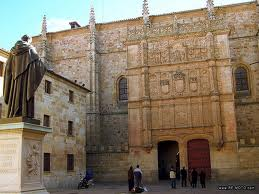 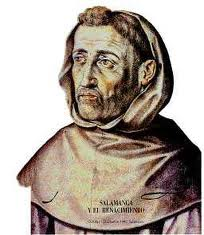 FRAY LUIS DE LEÓN (1527-1591)
PRIMERA EDICIÓN PÓSTUMA EN 1631, PREPARADA POR QUEVEDO, PERO CON GRANDES PROBLEMAS TEXTUALES. IBA A APARECER COMO ANÓNIMA.
CINCO SONETOS DE TEMA PETRARQUISTA SON SUS PRIMERAS COMPOSICIONES, QUE LE SIRVEN DE ENSAYO POÉTICO.
TEMA: LA BÚSQUEDA DE LA ARMONÍA ESPIRITUAL CON TÓPICOS COMO EL BEATUS ILLE O LOCUS AMOENUS, QUE SE PLASMA EN SU POEMA INICIAL: ¡Qué descansada vida... DE AQUÍ PARTEN OTROS TEMAS COMO EL HEROÍSMO MORAL, EL ELOGIO A AMIGOS (ODA A SALINAS), EL TEMA NACIONAL (PROFECÍA DEL TAJO) O EL ANHELO MÍSTICO.
UTILIZA EXCLUSIVAMENTE LA LIRA.
LA ESCUELA SEVILLANA
HUMANISTAS NO VINCULADOS A LA UNIVERSIDAD, SINO A TERTULIAS LITERARIAS.
TEMAS VARIOS: NEOPLATONISMO AMOROSO, RELIGIOSO O ÉPICO.
VARIEDAD ESTRÓFICA.
IMITACION DE ITALIANOS (PETRARCA)Y CLÁSICOS.
COMPLICACIÓN DEL ESTILO.
MAYOR USO DEL HIPÉRBATON.
ADJETIVACIÓN.
USO DE METÁFORAS.
USO DE ALGUNOS CULTISMOS.
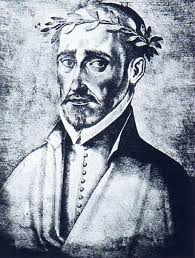 FERNANDO DE HERRERA
LABOR HUMANÍSTICA: ANOTACIONES A GARCILASO, OBRAS DE HISTORIA PERDIDA…
OBRA ÉPICA JUVENIL NACIONALISTA CANCIÓN A LA BATALLA DE LEPANTO.
POESÍA LÍRICA CON PROBLEMAS TEXTUALES EDITADA POR PACHECO EN 1619.
IMITA EL CANCIONERO DE PETRARCA Y A GARCILASO CON LAS SIGUIENTES CARACTERÍSTICAS:
AMOR PLATÓNICO POR LA CONDESA DE GELVES (LUZ)
MEZCLA ELEMENTOS PROFANOS Y RELIGIOSOS.
ARREPENTIMIENTO AMOROSO: SE INICIA CON SONETO PRÓLOGO Y CON ESCASAS COMPOSICIONES EN MUERTE (ELEGÍA).
LA LÍRICA DEL BARROCO I (XVII)
GRANDES PROBLEMAS TEXTUALES: LA POESÍA CIRCULA EN MANUSCRITOS INCONTROLADOS Y LA EDICIÓN DE MUCHOS POETAS ES PÓSTUMA.
EDICIÓN DE OBRAS COLECTIVAS: FLORES DE POETAS ILUSTRES (1605) ROMANCERO GENERAL (1600-5).
INNOVACIONES BARROCAS:
ESTROFAS:  DÉCIMAS Y SILVAS.
POEMAS LARGOS DESCRIPTIVOS, FÁBULAS MITOLÓGICAS SERIAS Y CÓMICAS.
TIENDE A DESAPARECER EL POEMA ÉPICO RENACENTISTA.
LÍRICA DEL BARROCO II
TEMAS: POESÍA MORAL CRISTIANA, DE TONO HORACIANO (ARGENSOLAS), SÁTIRA BURLESCA, POESÍA PETRARQUISTA, A VECES PARÓDICA, MITOLOGÍA…
DUALIDAD POÉTICA: EN ESTILO, TONO, ESTROFAS.
COMPLICACIÓN DEL ESTILO, QUE TIENE BASE CONCEPTISTA. CONCEPTISMO Y CULTERANISMO.
CUATRO GENERACIONES DE POETAS QUE CONVERGEN EN EL PRIMER TERCIO DEL SIGLO.
ESCUELAS POÉTICAS CON TRES GRANDES AUTORES: LOPE DE VEGA, GÓNGORA, QUEVEDO:
POETAS MANIERISTAS INICIADORES DEL BARROCO: PEDRO ESPINOSA (ESCUELA DE ANTEQUERA), LUIS CARRILLO.
ESCUELA ANDALUZA: FERNÁNDEZ DE ANDRADA (EPÍSTOLA MORAL A FABIO), RODRIGO CARO (CANCIÓN A LAS RUINAS DE ITÁLICA)…
ESCUELA ARAGONESA DE TEMA HORACIANO Y ESTILO SOBRIO: HERMANOS ARGENSOLA.
 SEGUIDORES DE GÓNGORA: VILLAMEDIANA, SOTO DE ROJAS, BOCÁNGEL. SOR JUANA INÉS DE LA CRUZ…
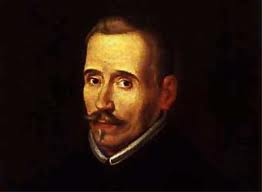 LOPE DE VEGA (1562-1635)
IMPORTANCIA AUTOBIOGRÁFICA EN SU POESÍA Y SUS DISTINTAS RELACIONES AMOROSAS.
BÚSQUEDA DE SENCILLEZ ESTILÍSTICA, QUE A VECES SE COMPLICA EN ALGUNAS OBRAS POR INFLUENCIA DE GÓNGORA.
OBRA ÉPICA: SIGUE LA CORRIENTE RENACENTISTA:
DE INFLUENCIA ITALIANA (TASS0 Y ARIOSTO): LA HERMOSURA DE ANGÉLICA Y JERUSALÉN CONQUISTADA.
DE TEMA ESPAÑOL: LA DRAGONTEA (1598), LA DERROTA DEL PIRATA DRAKE.
RELIGIOSO: EL ISIDRO EN OCTAVAS, SOBRE S. ISIDRO, DE TONO POPULAR.
BURLESCO: LA GATOMAQUIA (1634)
LOPE DE VEGA II
ES UNO DE LOS CREADORES DEL ROMANCERO NUEVO: RECOGE LA TRADICIÓN MEDIEVAL CON MAYOR PREOCUPACIÓN ESTILÍSTICA, DIVISIÓN EN CUARTETAS, ESTRIBILLO, ELEMENTOS LÍRICOS Y NUEVOS TEMAS (PASTORIL : BELARDO) O TRADICIONALES MORISCOS (ZAIDE). TODOS LO TEMAS TRASUNTOS DE SUS REALCIONES AMOROSAS.
OBRAS, TODAS CUIDADAS Y EDITADAS EN VIDA:
RIMAS (1602): TONO PETRARQUISTA.
RIMAS SACRAS (1614): TEMA RELIGIOSO, COINCIDE CON SU ORDENACIÓN SACERDOTAL.
LA FILOMENA (1621) Y LA CIRCE (1624): GRUPO DE POEMAS DE TEMA BÁSICAMENTE MITOLÓGICO DONDE SE ADVIERTE LA INFLUENCIA DE GÓNGORA.
RIMAS HUMANAS Y DIVINAS DEL LICENCIADO TOMÉ DE BURGUILLOS (1634): PARODIA CÓMICA Y APÓCRIFA DEL CANCIONERO PETRARQUISTA EN QUE EL PROTAGONISTA SE ENAMORA DE UNA LAVANDERA DEL MANZANARES LLAMADA JUANA.
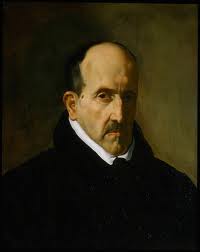 GÓNGORA (1561-1627)
MÁXIMO EJEMPLO DE POETA BARROCO
EVOLUCIÓN: CAMBIO CUANTITATIVO Y CUALITATIVO EN SU POESÍA, QUE ROMPE CON EL FUNDAMENTO CLÁSICO DE ADECUACIÓN ENTRE TEMA Y ESTILO A PARTIR SOBRE TODO DEL POLIFEMO, SOLEDADES.
POETA DE ORIGEN CONCEPTISTA QUE COMPLICA EL ESTILO HASTA CONVERTIRLO EN CULTO Y HERMÉTICO (CULTERANISMO).
ES UNO DE LOS CREADORES DEL ROMANCERO NUEVO, MÁS COMPLICADO ESTILÍSTICAMENTE: PASTORIL, MORISCO, VENATORIO, PISCATORIO…
GÓNGORA (POEMAS)
SONETOS: SE INICIA CON EL TEMA PETRARQUISMO AL QUE AÑADE EL TONO DEDESENGAÑADO Y LA FUGACIDAD DEL TIEMPO BARROCA, CON UN ESTILO MÁS COMPLICADO, QUE DESPLAZA AL TEMA. TIENE POSTERIORMENTE SONETOS CIRCUNSTANCIALES CON TONO SATÍRICO Y CRÍTICO. EN SU ÚLTIMA ETAPA, TRAS SU DESENGAÑO EN LA CORTE UTILIZA EL TEMA DE LA BREVITAS VITAE CON TONO MÁS SOBRIO.
CANCIONES: CANCIÓN A LA ARMADA QUE FUE A INGLATERRA, DE TONO HERRERIANO. ODA A LA TOMA DE LARACHE (1609): INICIA UN ESTILO MÁS COMPLICADO, PLENAMENTE CULTERANO Y UN TONO IRÓNICO Y DESENGAÑADO.
LETRILLAS: ARTE MENOR CON ESTRIBILLO, RITMO ÁGIL, EN QUE UTILIZA EL TONO CÓMICO O LÍRICO.
POEMAS EXTENSOS
FÁBULA DE POLIFEMO Y GALATEA (1612): ESTILO CULTERANO EN OCTAVAS. MITO QUE RECUERDA EL TEMA DE LA BELLA Y LA BESTIA. PLENAMENTE BARROCO. MEZCLA LO LÍRICO A LO NARRATIVO. INTERPRETACIÓN PERSONAL DEL MITO (INVENTIO).
SOLEDADES: POEMA EN SILVAS QUE ROMPE LA RELACIÓN TEMA Y ESTILO, CON MEZCLA DE ELEMENTOS LÍRICOS, NARRATIVOS Y DESCRIPTIVOS, CON MOTIVO ORIGINAL. NARRA LA LLEGADA DE UN NÁUFRAGO A LA COSTA DONDE ES RECOGIDO POR UNOS PASTORES. IBA A SER UN POEMA ALEGÓRICO EN TORNO A LA VIDA HUMANA EN CUATRO PARTES. POEMA INACABADO CON SÓLO DOS PARTE (1613-1617).
FÁBULA DE PÍRAMO Y TISBE (1618): ROMANCE EXTENSO PREFERIDO POR GÓNGORA, QUE MEZCLA LO SERIO Y LO CÓMICO, LO POPULAR Y LO CULTO, EN UNA PARODIA DEL MITO CLÁSICO.
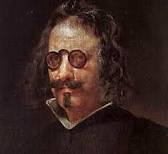 QUEVEDO
GRANDES PROBLEMAS TEXTUALES. EDICIÓN PÓSTUMA EN 1648, EDITADA POR GONZÁLEZ SALAS EN EL PARNASO ESPAÑOL Y EL RESTO EN 1670 POR SU SOBRINO ALDRETE.
POETA EXCEPCIONAL POR SU GRAN FUERZA EXPRESIVA CONCEPTISTA Y SU DOMINIO DEL SONETO.
TEMAS:
AMOROSO: EL MÁS IMPORTANTE QUIZÁ. SUBLIMA EL AMOR PLATÓNICO Y EL PETRARQUISMO CON EL TEMA DEL AMOR MÁS ALLÁ DE LA MUERTE. CICLO DE LISI.
METAFÍSICO:  REFLEXIÓN SOBRE LA VIDA Y LA MUERTE, ENTENDIENDO LA MUERTE COMO ALGO INEVITABLE QUE ACEPTA EL POETA (ESTOICISMO), CONLOS TÓPICO DEL RELOJ Y LAS RUINAS. HERÁCLITO CRISTIANO.
MORAL: SENTIDO CLÁSICO EN SU CRÍTICA SATÍRICA A POLÍTICA, ADULADORES, EL DINERO, LOS VICIOS. EPÍSTOLA CENSÓREA AL CONDE DUQUE DE OLIVARES.
POESÍA CÓMICA: BRILLANTEZ EXCEPCIONAL CONCEPTISTA EN LOS JUEGOS  E INVENCIONES DE PALABRA Y EN LA PARODIA DE GÉNEROS: ROMANCES DE CIEGO, POEMAS MITOLÓGICOS, JÁCARAS. EJEMPLO EL INCONCLUSO POEMA DE LAS LOCURAS Y NECEDADES DE ORLANDO.